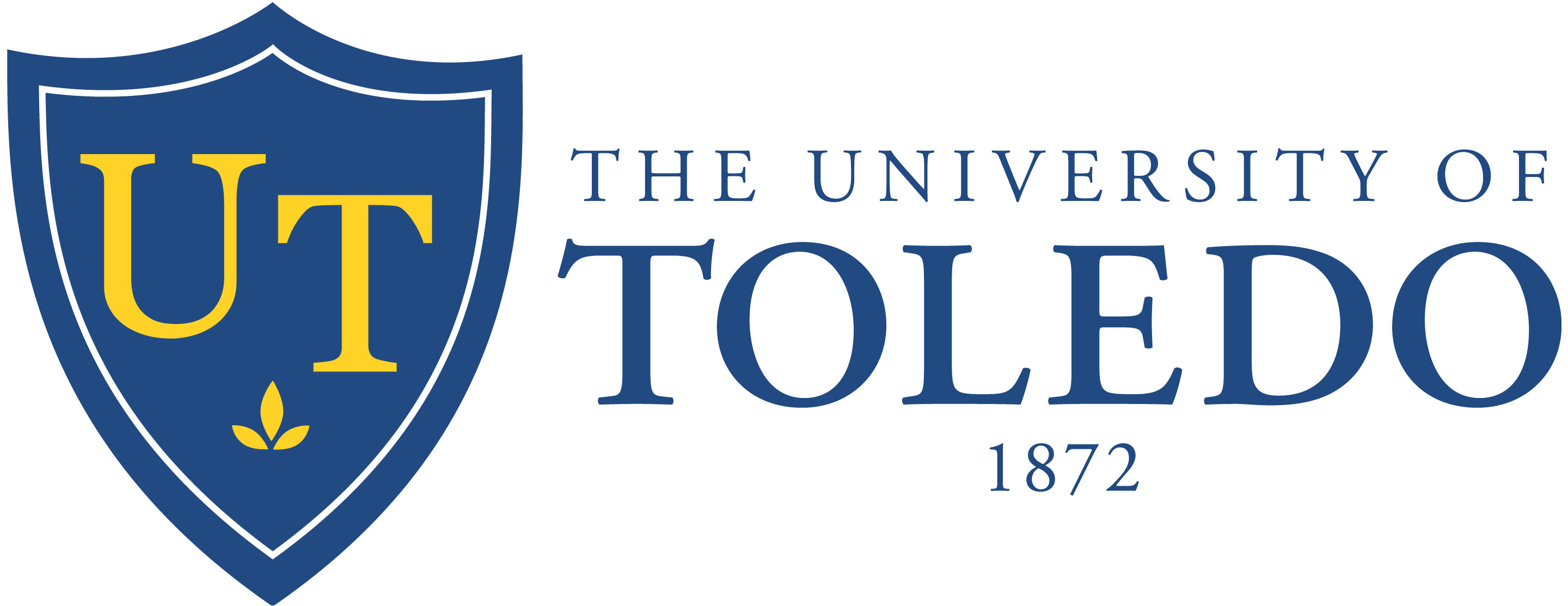 Finance & Administration

Lawrence R. Kelley
Interim Senior Vice President for Finance & Administration
Operating Budget Update—March 2016
6/3/2016
1
Trends
ENROLLMENT 	2010: 20,002 FTE
	                      	2015: 16,848 FTE
		15.8% decline, or ~ $28 million 
STATE SUPPORT 	2011: $6,978/FTE
				2015: $6,310/FTE
		9.6% decline/FTE, or ~ $11.3 million
DISCOUNTING 	2010:  $66.3 million
				2015:  $78.6 million 	$12.3 million--18.6% increase, or 40.6% 				increase/FTE
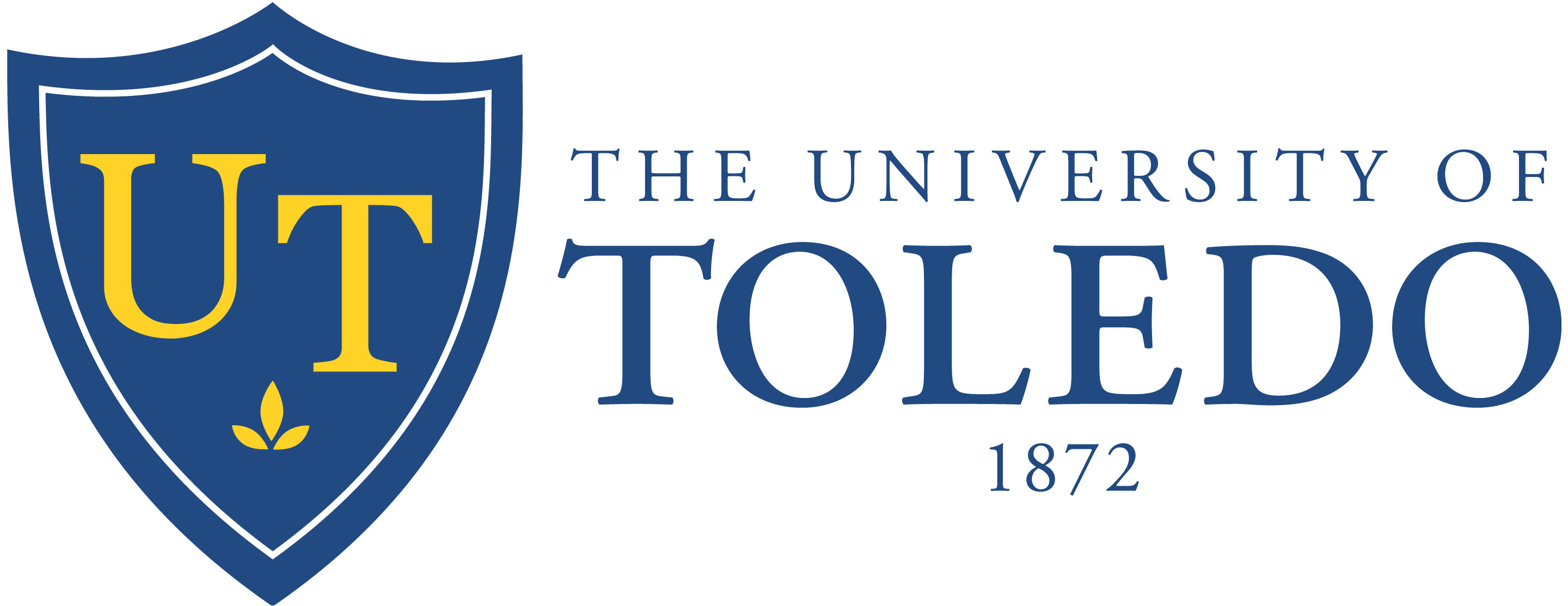 6/3/2016
2
Process
Review current budget and compare to projected actual
Address variances to determine if they are one-time or continuing
Determine if action is necessary in current year
Share current status
Rebench the base for next fiscal year
Develop assumptions that could provide a realistic and balanced budget
Share the assumptions
Inform the university
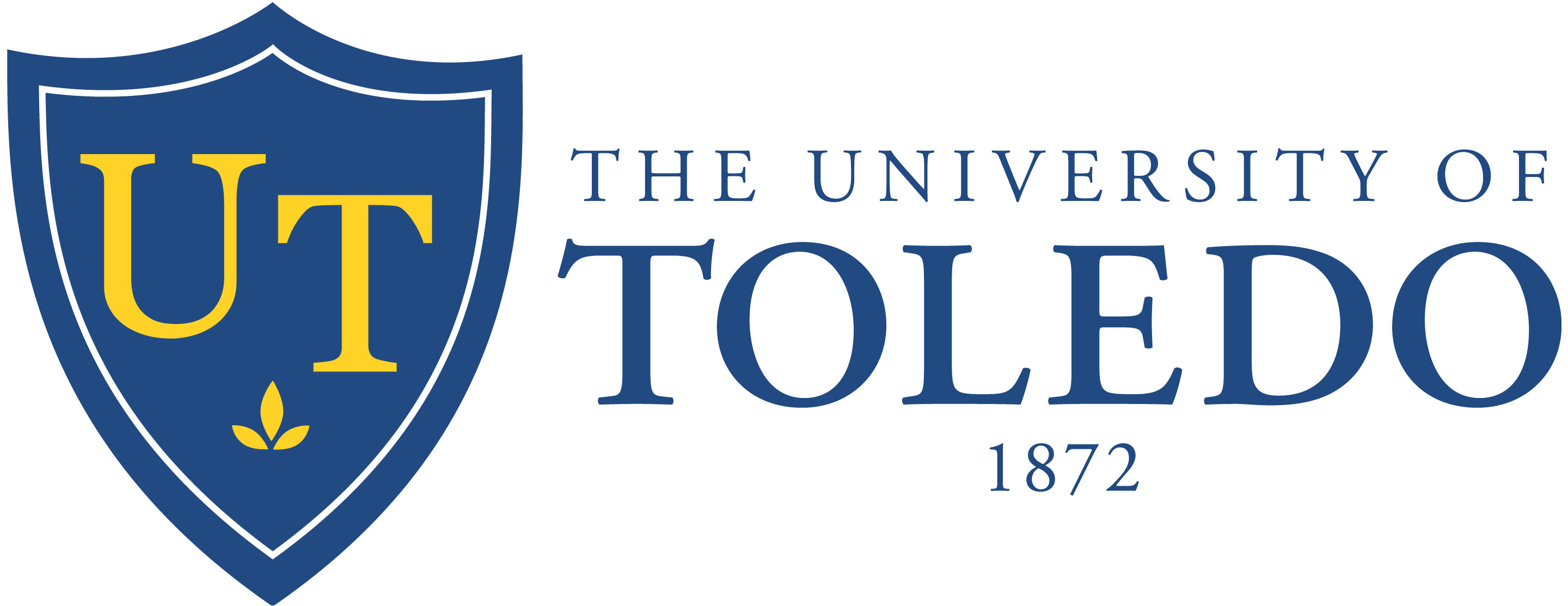 6/3/2016
3
Where we missed in fiscal 2016
Budget stress:
Enrollment targets
Revenue projections
18-hour plateau
Investment returns
Budget gap $16.1M, excluding ProMedica designated revenue
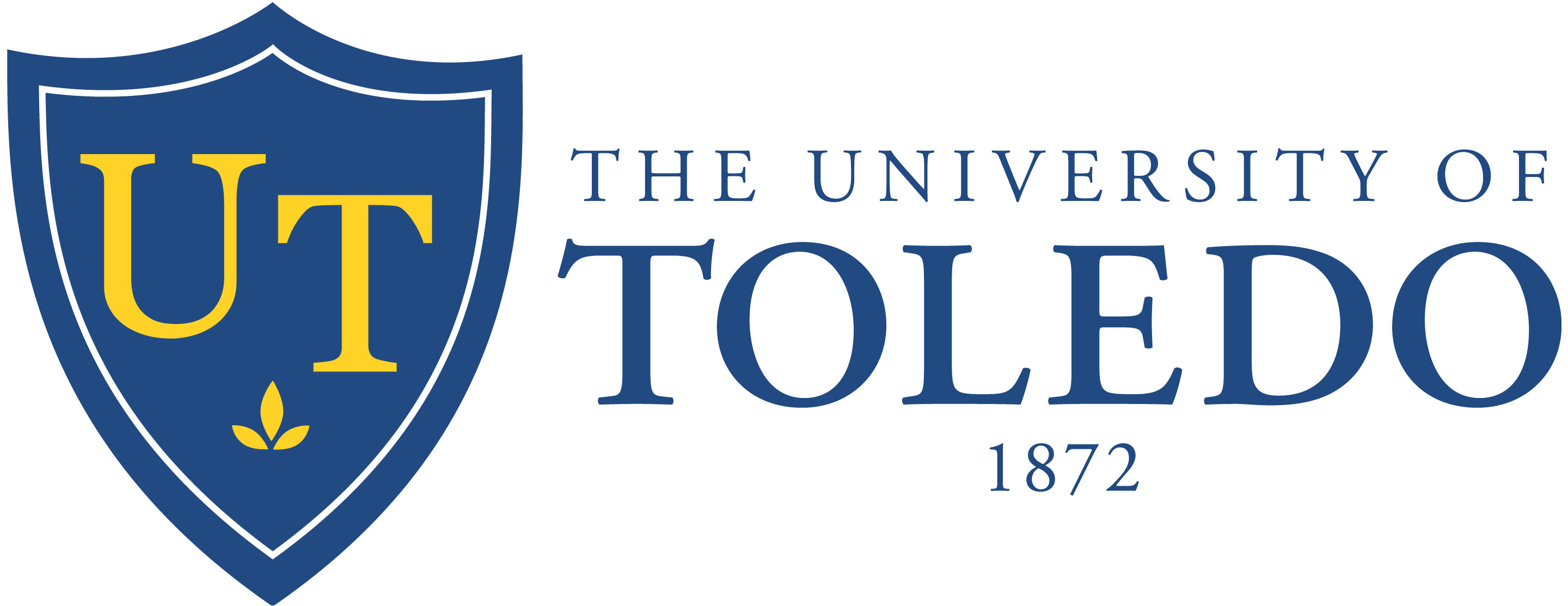 6/3/2016
4
Actions taken in fiscal 2016
Budget Relief:
8-month hold on filling vacant positions
Consolidation of administration positions
1.5% stabilization to operating budgets
Consolidation of colleges
Remove allowance for unmet new revenue 	
Utilities savings
Academic affiliation agreement (designated)
Carryforward reallocation
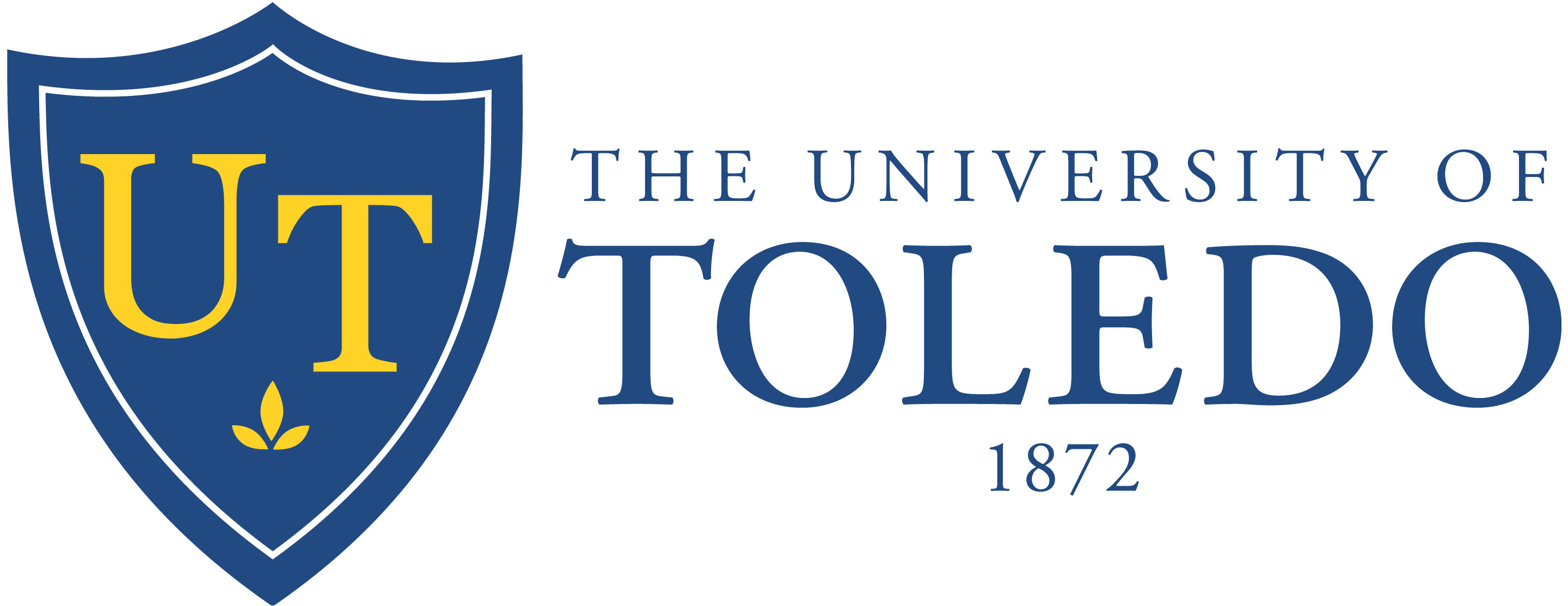 6/3/2016
5
Assumptions for fiscal 2017
The combined University operating budget is balanced based on projected current revenue and expenses 
There is a 1.5% base operating (excluding compensation budgets) budget stabilization reduction in FY16
There are budget reductions in FY16 equal to unrealized planned revenue in college budgets
The affiliation agreement with ProMedica provides $40 million, $4.7 million of which is applied to help fund related operating budget costs in FY16
New revenue, $2.7 million from ProMedica, to fund fee waivers FY17
No Increase Tuition and General Fee-Undergraduate 
No Increase Tuition and General Fee-Graduate 
A reduction in estimated revenue for tuition and fees due to the full-year effect of the new 18-hour plateau
State Support of Instruction to be the amount identified in the biennial budget
No new revenue assumptions to offset the operating budget reductions in FY17
No increase in Operating Expenses or Revenues for UTMC/Clinical operations
A 2% rate increase for resident halls in FY17
Undergraduate enrollment for FY17 is anticipated to be the same as it was in FY16
Graduate enrollment targets expect enrollment to at least hold at FY16 levels but we built the budget with a slight decline to be conservative
Reduced debt service due to refunding of existing debt
There is a 3% base operating budget (total departmental budgets, including compensation) stabilization reduction for FY17
Campus contingency will get some new resources from carryforward draw but still not be in recommended 5-10% of budget range
Salary increases consistent with existing agreements
There is an anticipated cost reduction in benefits based on health care cost containment and wellness initiatives 
Possible expense reductions related to scholarship privilege (this item is in process)
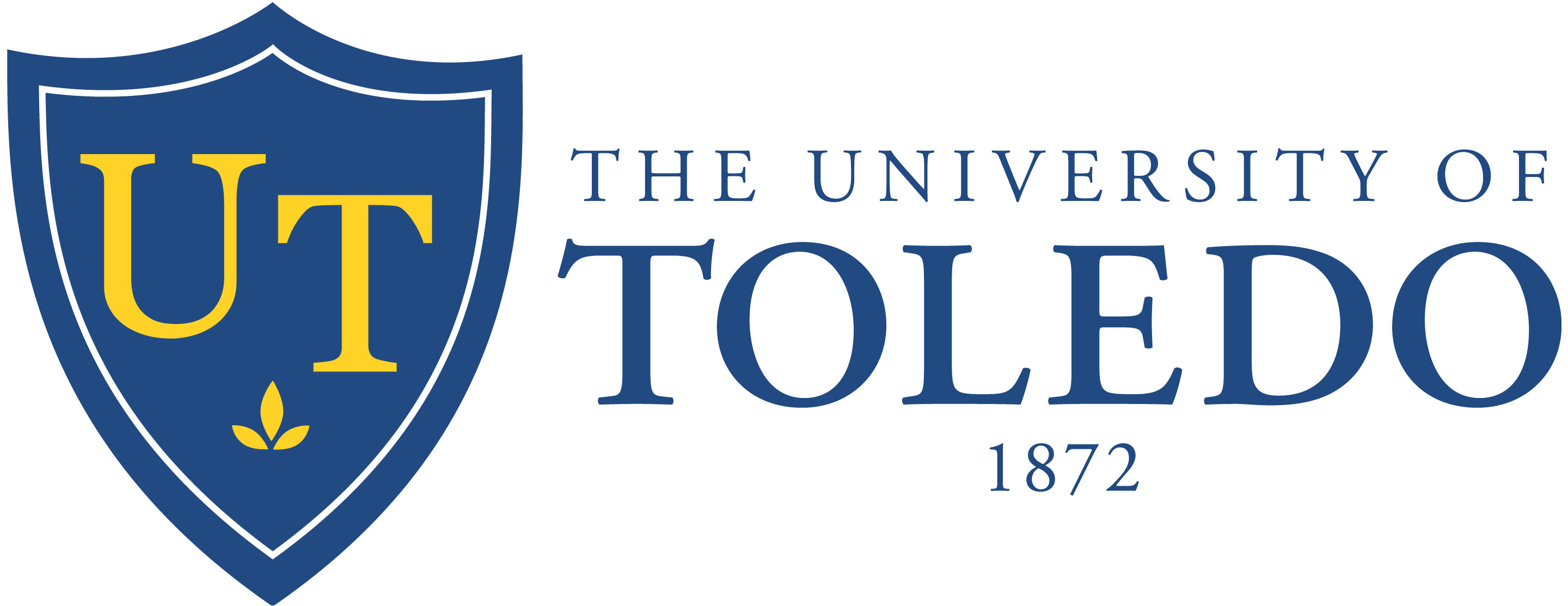 6/3/2016
6
…and how about 2017?
Shortfall from 2016: $16.1M
Add provision for inflationary adjustments
Less 2017 Mitigations:
3% budget stabilization
Residence Hall fee increase
Investment earnings
ProMedica fee-waiver support
Refund existing bonds
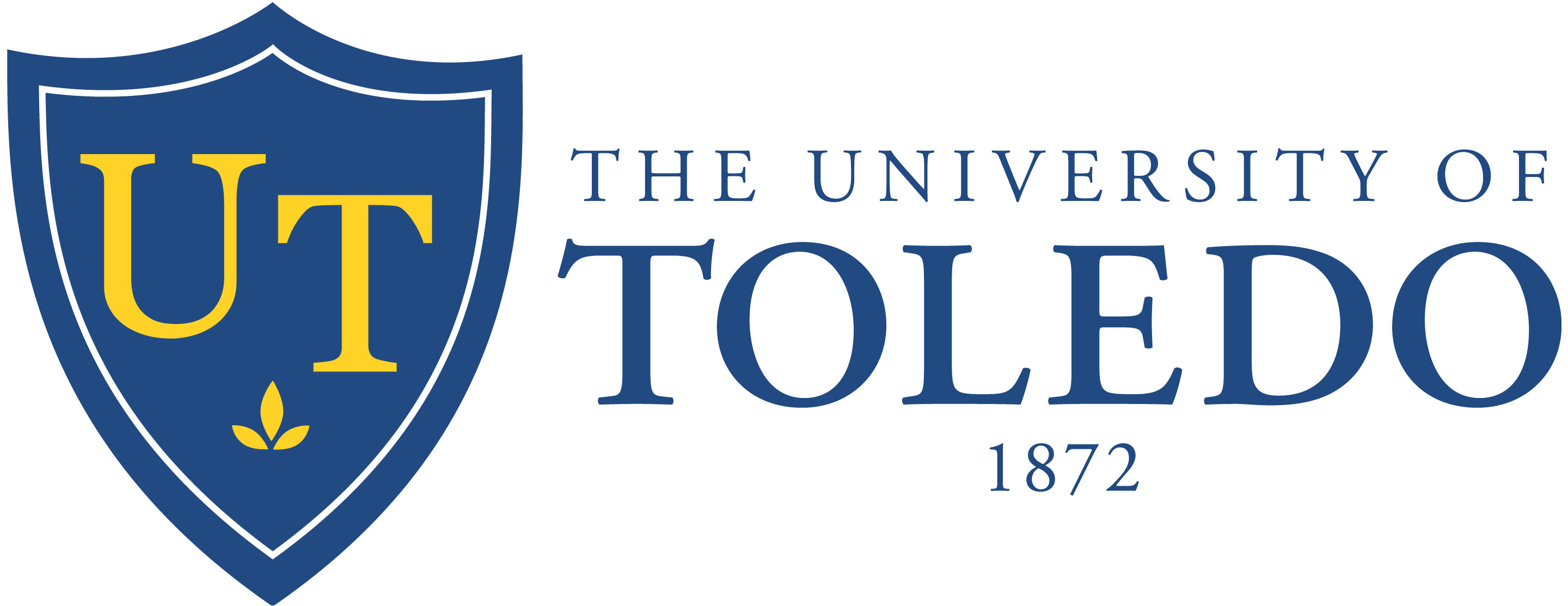 6/3/2016
7
Next Steps
Prepare fiscal 2017 budget based on assumptions for Board action
Continue to gather ideas for expense reductions and revenue growth
Continue to gather ideas for budget/performance incentives
Share and evaluate ideas
Determine which ideas might work beginning in fiscal 2017
Implement and monitor the performance of the ideas as well as the entire budget
Consider mid-year allocations IF resources are available
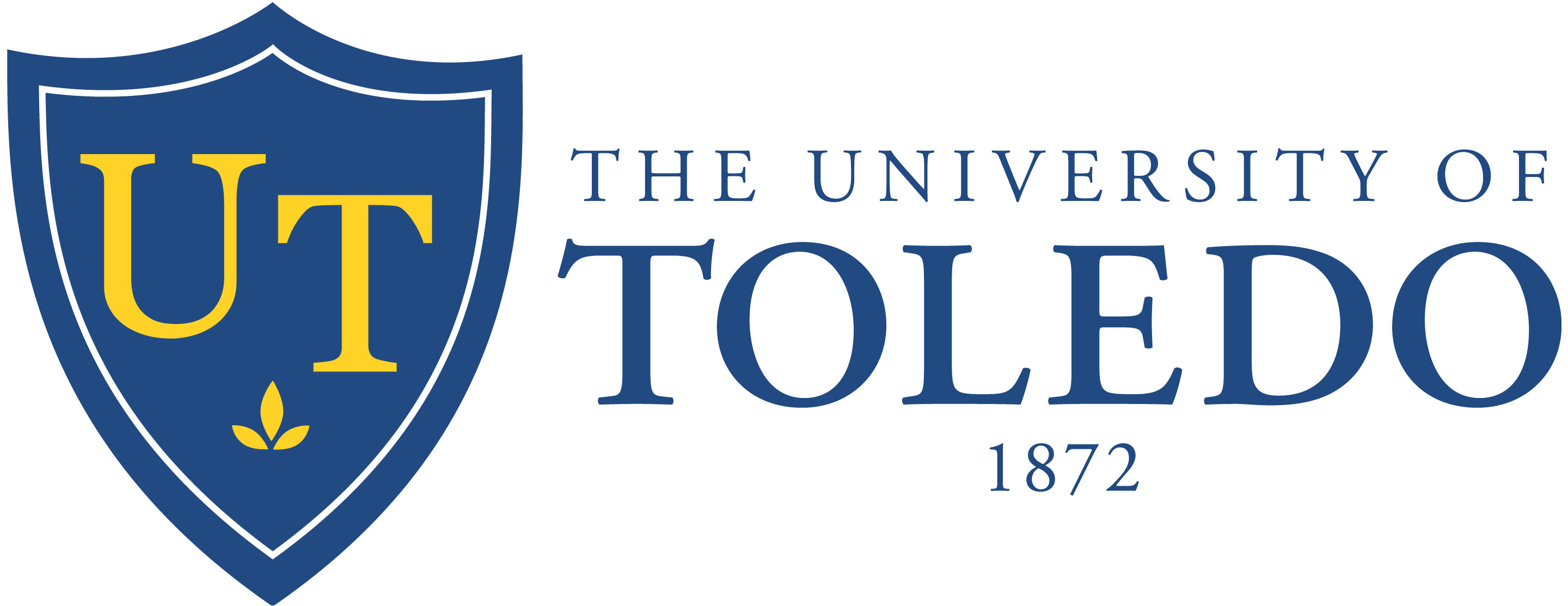 6/3/2016
8
OPERATING BUDGET UPDATE
Thank you!
March 2016
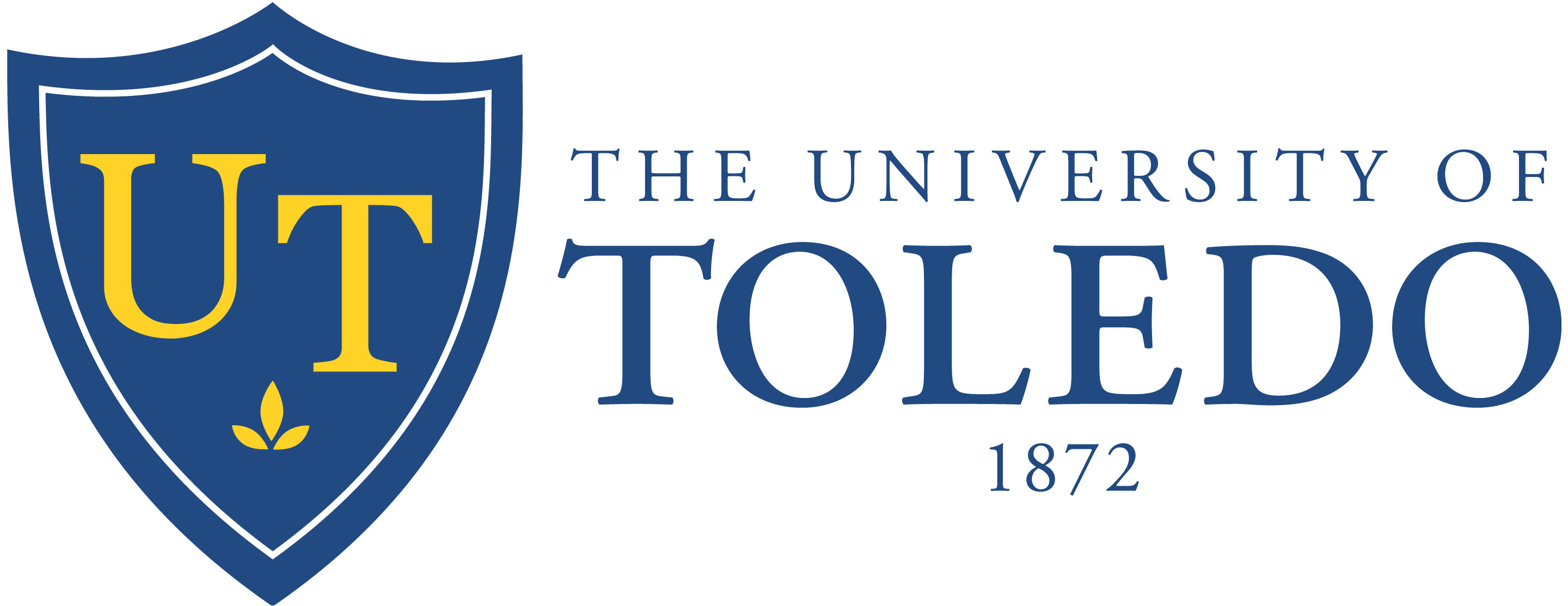 6/3/2016
9